AP LifeNår I vil fremme mental og fysisk sundhed
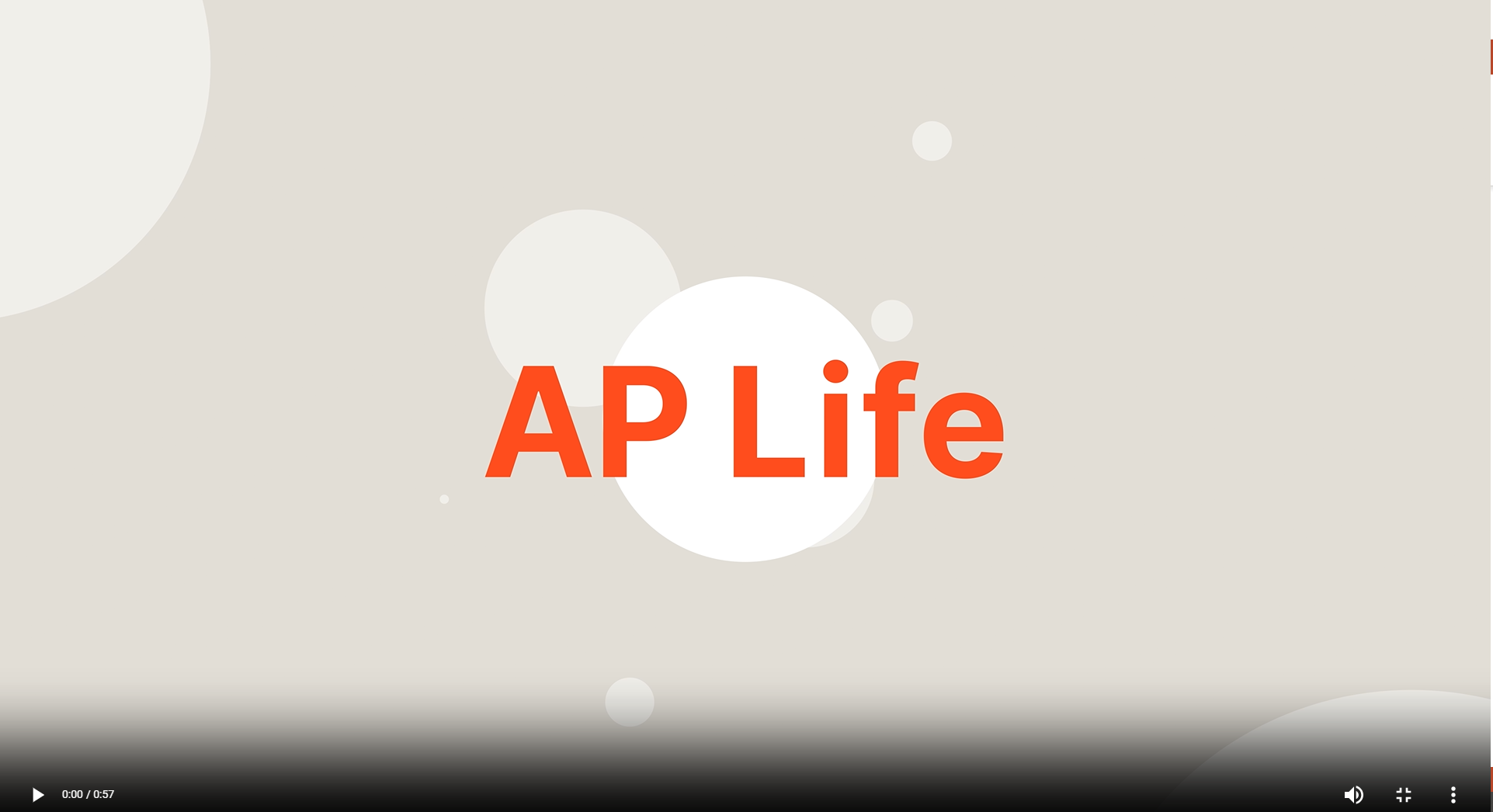 Hvorfor AP Life og sundhedsfremme?
Det er god forretning at 
fokusere på sundhed

Sunde medarbejdere har færre sygedage 
En sygedag koster i gennemsnit en arbejdsgiver 2.000 DKK om dagen*
Med fokus på sundhedsfremme reduceres sygefraværet og effektiviteten samt performance øges**
En sund arbejdsplads er en mere attraktiv arbejdsplads
*Arbejdstilsynet
**Kilde: Mills PR, Kessler RC, Cooper J, Sullivan S,     Impact of a Health Promotion Program on Employee Health Risks and Work Productivity
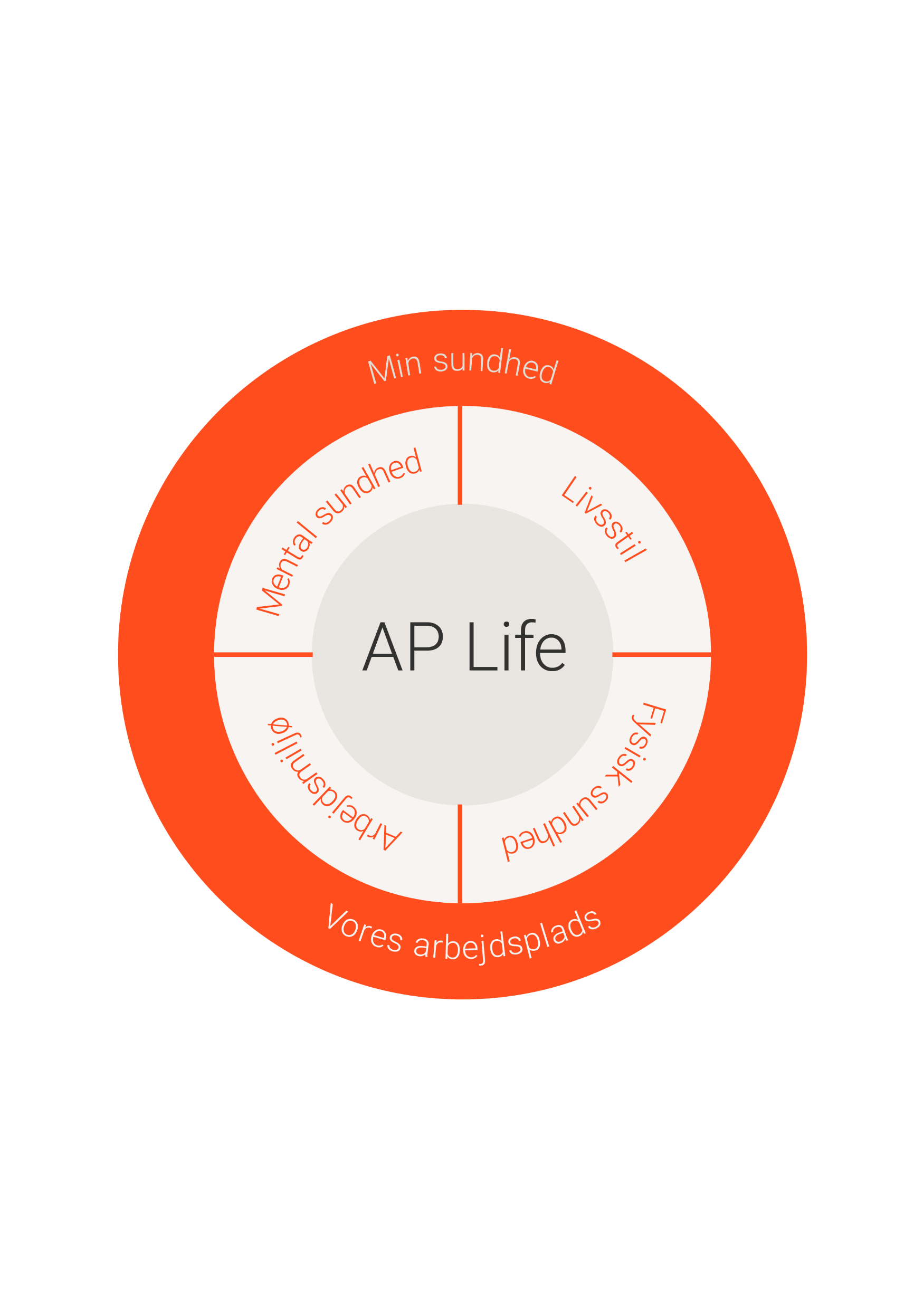 Med AP Life får I viden om sundhedstilstanden i jeres virksomhed inden for 4 hovedområder:
Mental sundhed
Fysisk sundhed
Livsstil
Arbejdsmiljø
AP Life
Værdi for jeres medarbejdere
Indsigt i egen sundhed med en individuel sundhedsrapport 
Forslag til 3 fokusområder til forbedret sundhed
Viden, værktøjer og træningsvideoertil at fremme fysisk- og mental sundhed
Nem adgang til alle relevante sundhedstilbud
Værdi for jeres virksomhed
Forebyggelse af mental og fysisk sundhed understøtter 
FN’s verdensmål 3: Sundhed og trivsel
FN’s verdensmål 8: Anstændige jobs
Kan rapporteres under ”S” (socialt ansvar) i ESG
Databaseret viden og rådgivning om sundhedstilstanden i jeres virksomhed*​
Mulighed for pulsmålinger der viser værdien af jeres indsatser​
Sundhedsfremmende koncepter og værktøjer Fri adgang​
Mulighed for at integrere APV og samle data om sundhed og arbejdsmiljø​
*Sundhedsscreening: anonymiseret virksomhedsrapport genereres ved min. 20 besvarelser.   APV ved min. 5 besvarelser.
Onboarding af AP Life
Pulsmålinger
2x5 min
Onboardingmøde 
45 min
Kickoff 
30 min
Resultat 
60 min
Informationsmøde for alle medarbejdere om sundhedsscreening
I planlægger proces med AP Life support team.
Ved APV tilpasses spørgerammen.
AP Pension yder rådgivning ud fra virksomhedsrapport om prioritering af indsatser
I kan supplere med puls-målinger, der viser værdien af indsatserne.
Alle medarbejdere besvarer få spørgsmål, før og X mdr. efter.
1
5
2
4
7
6
3
Onboardingpakke
Dataindsamling
Handlingsplaner
I sender 
Medarbejderlister
Ydelsesoverblik
Systemforberedelser 
Databehandleraftaleunderskrevet
til AP Life support team
Alle medarbejdere modtager mail med link til undersøgelser. 
Med sundhedsscreeningen følger personlig  sundhedsrapport med forslag til fokusområder.
Fri adgang til AP Life sundhedsunivers.
Adgang til AP Pensions organisatoriske sundhedskoncepter.
I prioriterer konkrete indsatser
EksempelVirksomhedsrapport
Sundhedsscreening
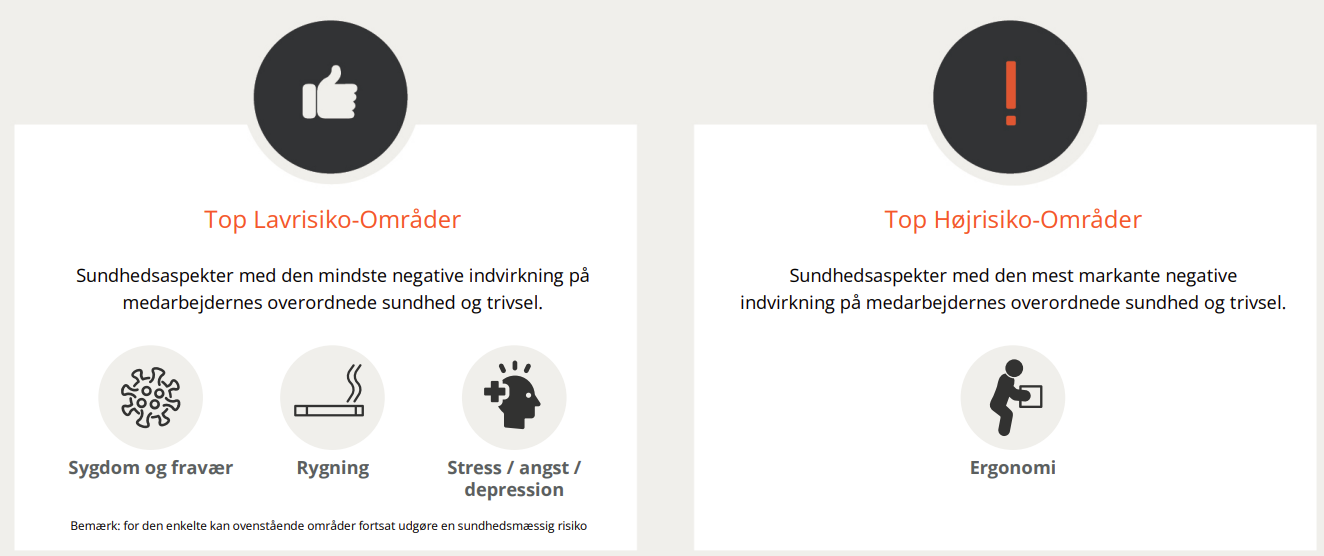 EksempelVirksomhedsrapport
Sundhedsscreening
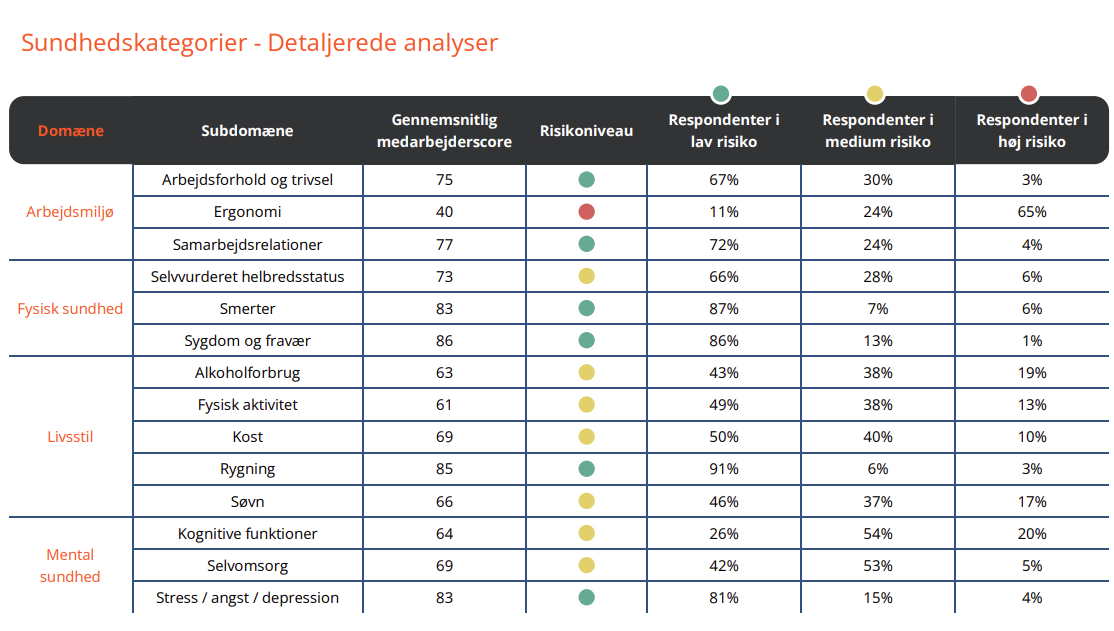 EksempelVirksomhedsrapport
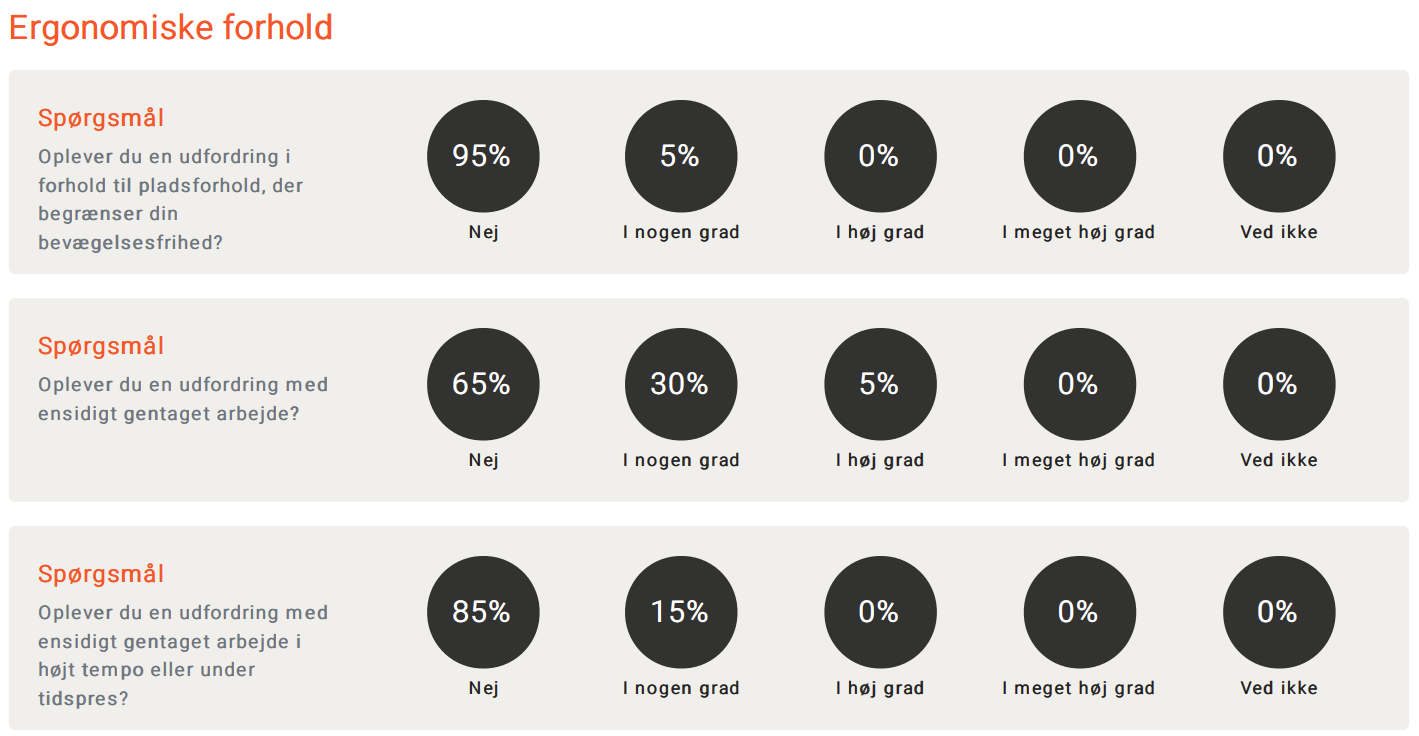 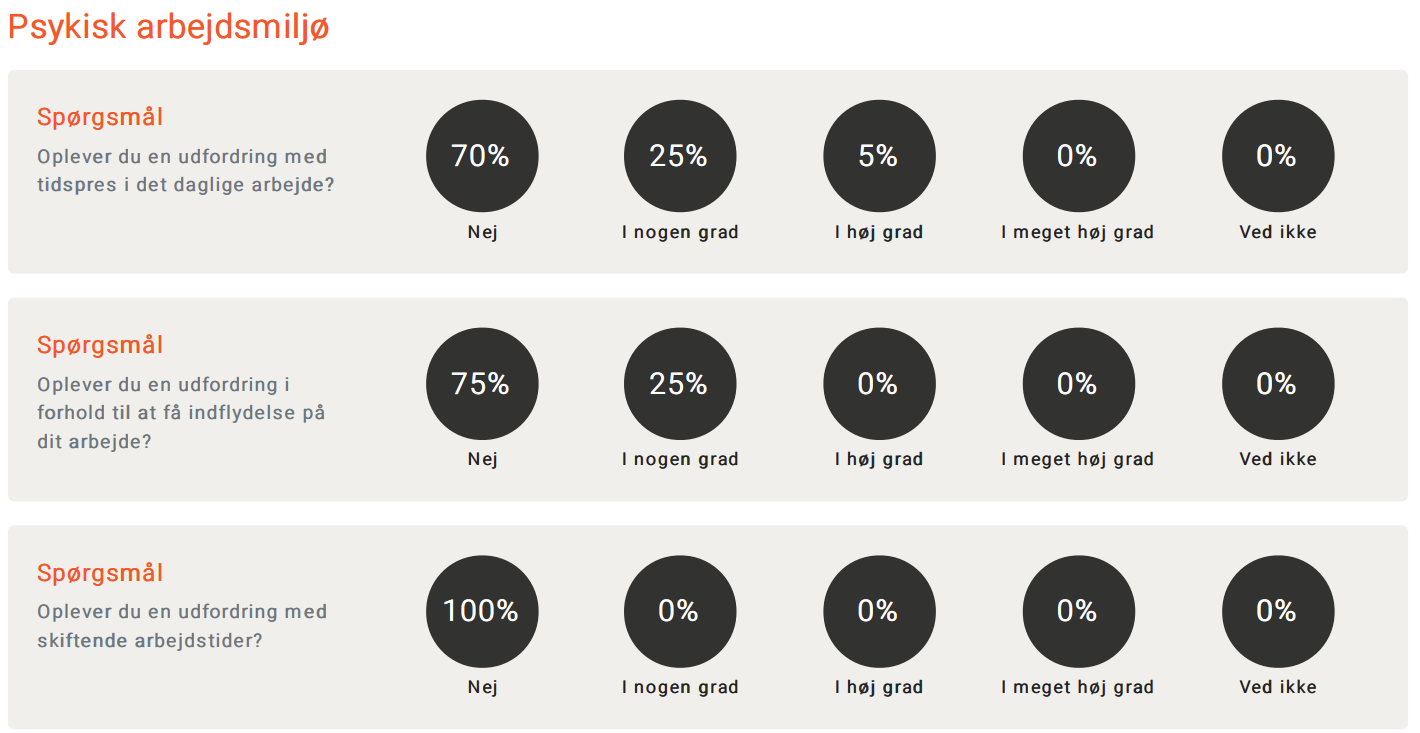 APV
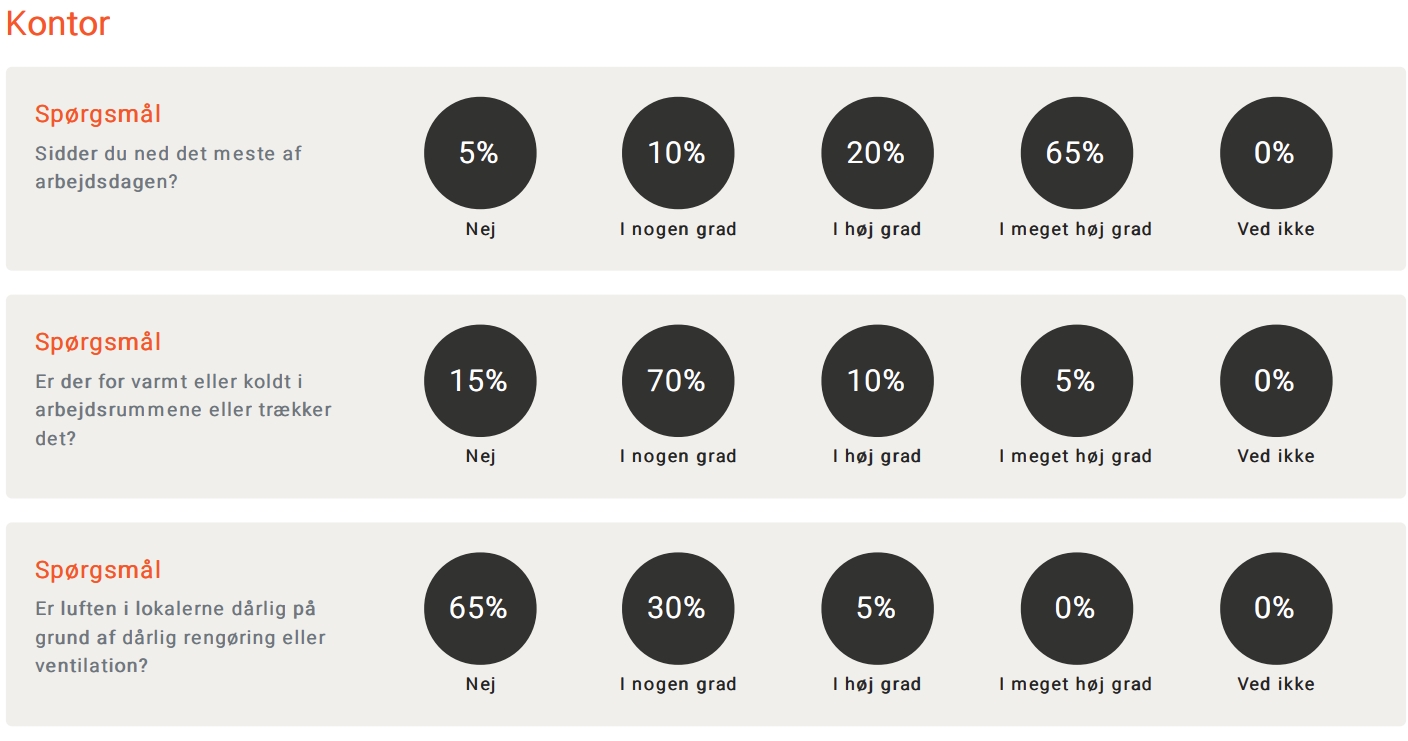 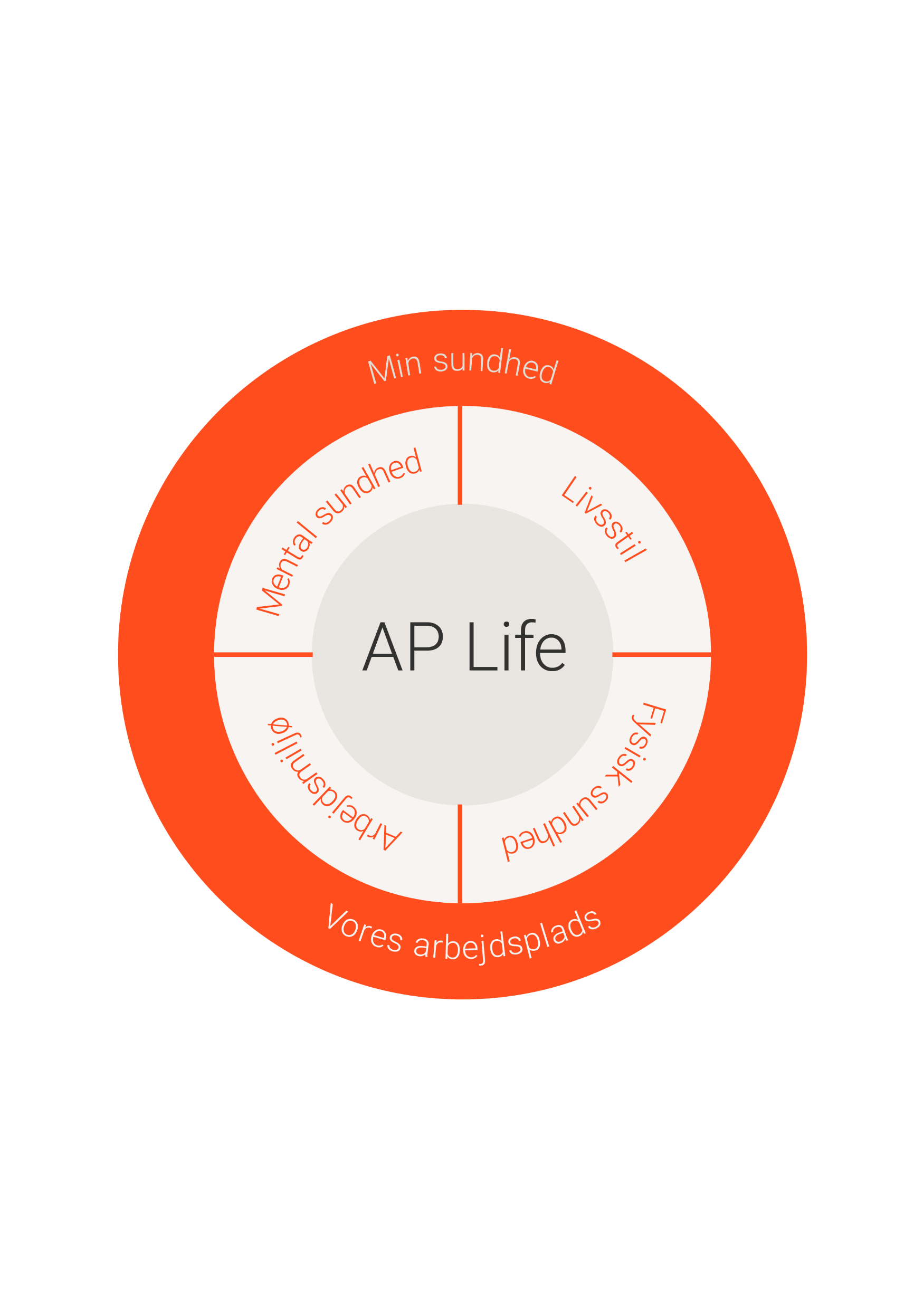 Mere information om AP Life
Hjemmeside med mere information og mulighed for at bestille AP Life
Hjemmeside med viden og værktøjer om fysisk og mental sundhed, der kan forankres i organisationen
AP Life
[Speaker Notes: Mere information om AP Life
https://appension.dk/om-ap-pension/diverse/ap-life/bestil-ap-life

Viden og værktøjer om fysisk og mental sundhed
https://taz-webepied101.appension.local/om-ap-pension/diverse/ap-life/leder-og-hr]
Spørgsmål